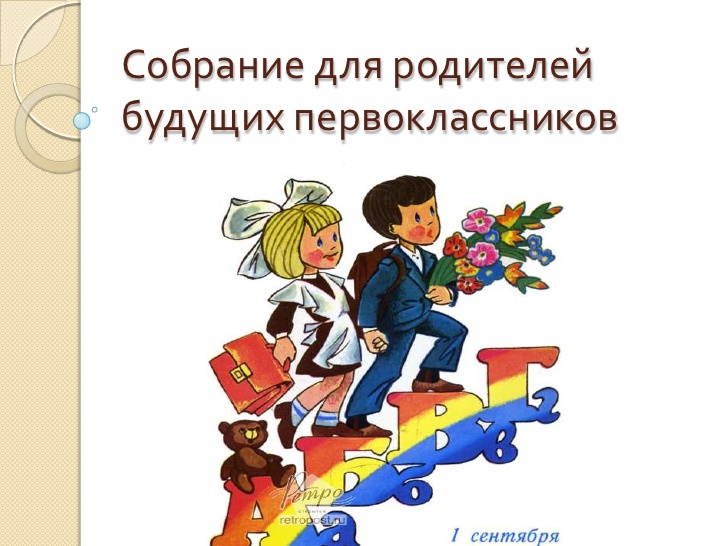 Ваш ребенок- будущий первоклассник
«Гражданам Российской Федерации гарантируется возможность получения образования независимо от пола, расы, национальности, языка, происхождения, места жительства, отношения к религии; убеждений, принадлежности к общественным организациям (объединениям), возраста, состояния здоровья, социального, имущественного и должностного положения, наличия судимости» (Закон Российской Федерации «Об образовании», ст.5)
Особенности обучения
Обучение в первом классе осуществляется с соблюдением следующих дополнительных требований:
- учебные занятия проводятся по 5-дневной учебной неделе и только в первую смену;
- использование «ступенчатого» режима обучения в первом полугодии (в сентябре, октябре – по 3 урока в день по 35 минут каждый, в ноябре-мае – по 4 урока по 45 минут каждый;
Особенности обучения
- обучение проводится без балльного оценивания знаний учащихся и домашних заданий;
- дополнительные недельные каникулы в середине третьей четверти при традиционном режиме обучения.
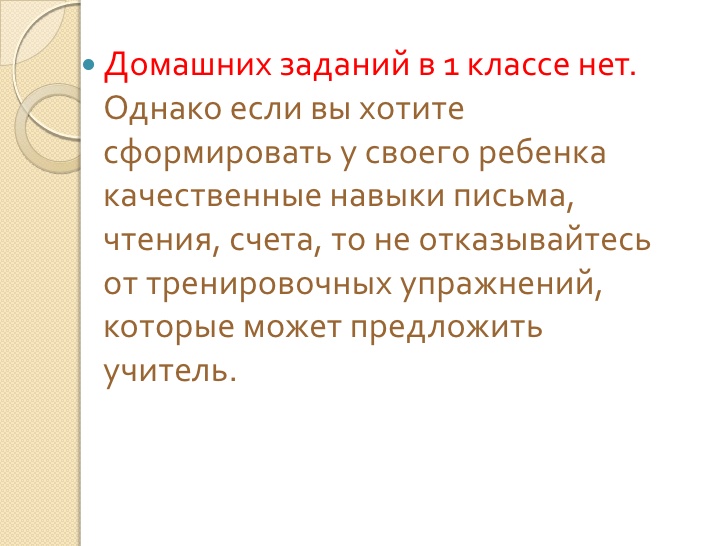 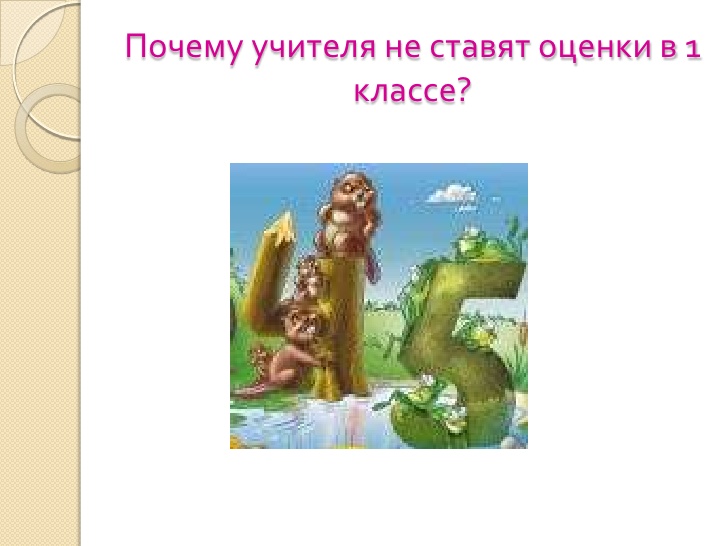 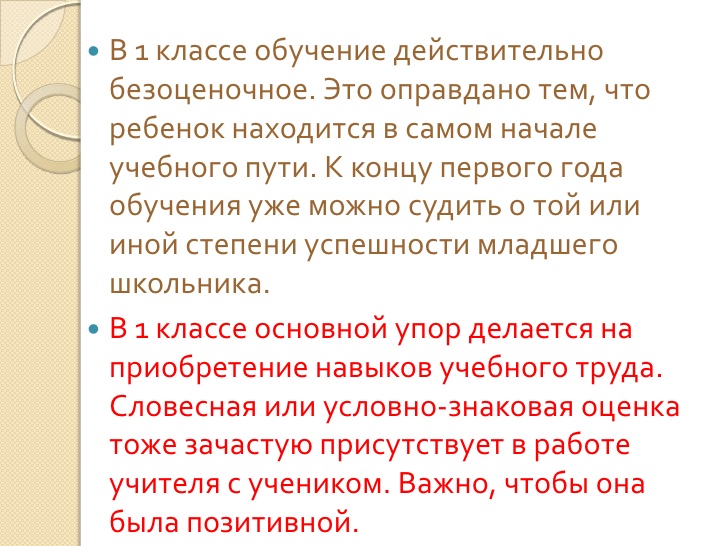 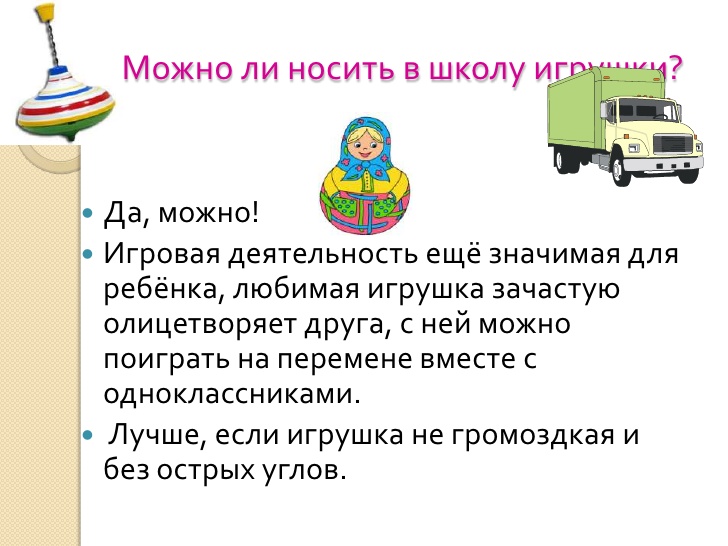 Примерный набор принадлежностей для первоклассника
Обложки для книг.
Обложки для тетрадей.
Тетради в клетку – 10 шт. (12 листов)
Тетради в узкую линейку - 10 шт. (12 листов)
Счетные палочки.
Линейка.
Ручки (синяя, зеленая).
Примерный набор принадлежностей для первоклассника
Простые карандаши.
Закладки для книг.
Цветная бумага.
Цветной картон.
Белая бумага.
Ножницы.
Для рисования – «папка для черчения» А-4, кисти (натуральные - белка) №2, 4, 6, щетина №6.
Стаканчик «непроливайка».
Клей – карандаш.
Пластилин, дощечка.
Цветные карандаши.
Спортивная форма и спортивная обувь.
Сменная обувь.
Требования к школьной форме и деловому стилю одежды с 01.09.2013
В соответствии с Федеральным законом №273-ФЗ РФ «Об образовании»; письма  Министерства образования РФ от 28 марта 2013 г № ДЛ-65/08 «Об установлении требований к одежде обучающихся», Конвенцией о правах ребенка ст. 13-15,  Уставом школы, письма Роспотребнадзора от 09.11.2012 №01/12662-12-23,  с 1 сентября 2013 вводится школьная форма (требования к одежде обучающихся)  с целью:
установления  требований   к  деловому  стилю  одежды обучающихся, создания рабочей атмосферы во время учебного процесса;
соблюдения санитарно-гигиенических норм, утвержденных СанПиН;
 воспитания у обучающихся  эстетического вкуса, культуры  одежды
Требования к школьной форме и деловому стилю одежды с 01.09.2013
Стиль одежды - деловой, классический, современный строгий.
Аккуратность и опрятность:
одежда должна быть обязательно чистой, свежей, выглаженной;
сменная обувь должна быть чистой;
внешний вид должен соответствовать общепринятым в обществе нормам делового стиля и исключать вызывающие детали (волосы, лицо и руки должны быть чистыми и ухоженными
Требования к школьной форме и деловому стилю одежды с 01.09.2013
Сдержанность:
одно из главных правил делового человека при выборе одежды, обуви, при использовании парфюмерных и косметических средств – сдержанность и умеренность;
основной стандарт одежды для всех - деловой стиль.

Школьная форма подразделяется на парадную, повседневную и спортивную.
Для учащихся 1-4-х классов (парадная форма):
Мальчики - белая мужская (мальчиковая) сорочка,  синий жилет и классические брюки темного цвета, туфли, галстук или бабочка.
Девочки - белая блуза, юбка  или сарафан темного цвета (можно с отделкой  в произвольной форме), разрешается ношение   брюк классического покроя    темного цвета,   туфли, белые банты.
Для учащихся 1-4-х классов (повседневная форма):
Мальчики – пиджак,  мужская сорочка (рубашка) или трикотажная водолазка светлого однотонного цвета, жилет, брюки классические  темного цвета;  туфли, аккуратная стрижка.     
Девочки – блуза или трикотажная водолазка  однотонного светлого цвета; юбка или сарафан, жилет темного цвета (можно с отделкой  в произвольной форме), разрешается ношение   брюк классического покроя    темного цвета,  туфли; аккуратная прическа.
Основные требования к форме и внешнему виду
Спортивные костюмы надеваются только для уроков физической культуры и на время проведения спортивных праздников, соревнований.
Джинсовые брюки и юбки- категорически запрещены
Без школьной формы школьники на занятия не допускаются
Особенности обучения
В программу первого класса входят восемь предметных областей : 
Русский язык 
Литературное чтение 
Математика 
Окружающий мир 
Физическая культура 
Изобразительное искусство
Технология 
Музыка
Используемый УМК-   «Школа России»
Учебно-методический комплект (УМК) – это совокупность учебно-методических материалов и программно-технических средств, способствующих эффективному освоению учащимися учебного материала, входящего в программу предметного курса
Используемый УМК-   «Школа России»
УМК «Школа России» для 1 класса включает в себя завершенные предметные линии учебников по следующим основным предметам начального общего образования: - Русский язык. Азбука. Авторы: Горецкий В.Г., Кирюшкин В.А., Виноградская Л.А. и др. Русский язык. Авторы: Канакина В.П., Горецкий В.Г. - Литературное чтение. Авторы: Климанова Л.Ф., Горецкий В.Г., Голованова М.В. и др.
Используемый УМК-   «Школа России»
- Математика. Авторы: Моро М.И., Степанова С.В., Волкова С.И. - Окружающий мир. Автор: Плешаков А.А. - Технология. Авторы: Роговцева Н.И., Богданова Н.В., Фрейтаг И.П., Добромыслова Н.В., Шипилова Н.В.- Музыка. Авторы: Критская Е.Д., Сергеева Г.П., Шмагина Т.С. - Изобразительное искусство. Авторы:Неменская Л.А.,Коротеева Е.И.,Горяева Н.А.(под ред.Неменского Б.М.). - Физическая культура. Автор: Лях В.И.
Особенности обучения
Занятия первоклассников проводятся только в первую смену. Время их начала – 8.30. Продолжительность урока - 35 минут с обязательным проведением двух физкультминуток по 1,5-2 минуты каждая. Их рекомендуется проводить на 10-й и 20-й минутах урока (за исключением уроков физкультуры и т.п.).
ПАМЯТКА РОДИТЕЛЯМ:
Проверить, сданы ли Вами в школу следующие документы:
свидетельство о рождении;
свидетельство о регистрации по месту жительства;
медицинская карточка ребенка ( форма 26) с обзором врачей: хирург, окулист, ЛОР, невролог, логопед, стоматолог, эндокринолог, педиатр;
сертификат о прививках (вложен в медицинскую кару ребенка)
фотография.
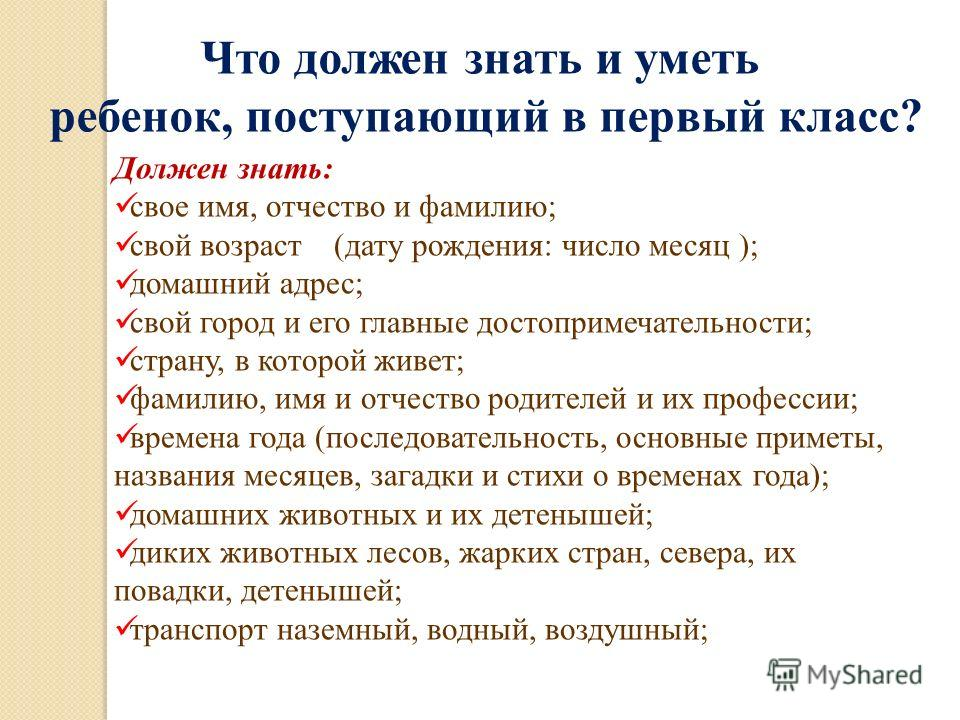 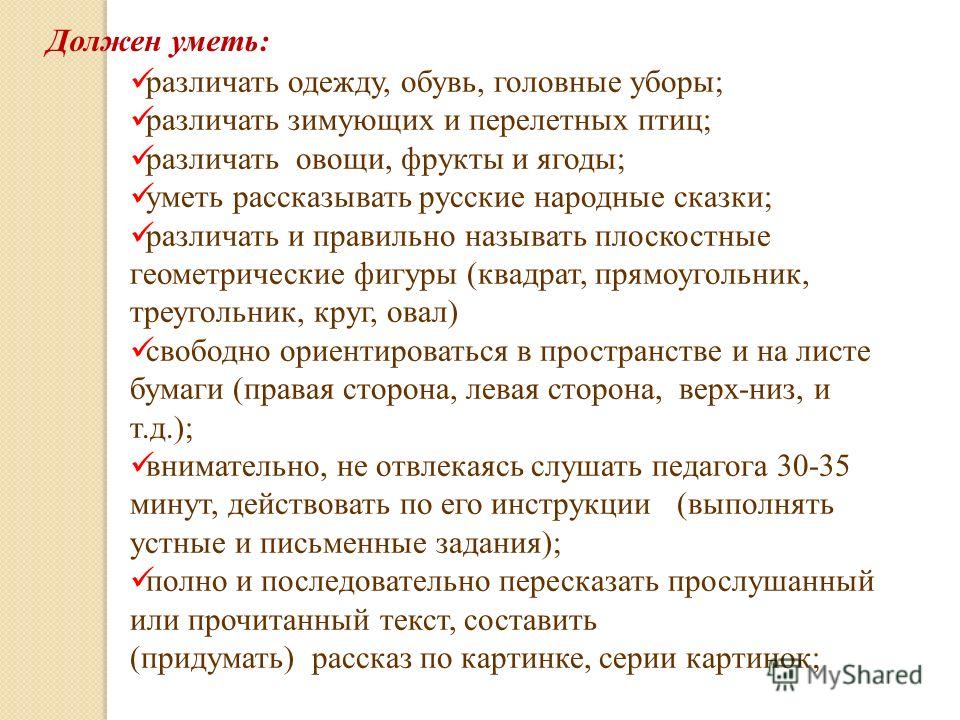 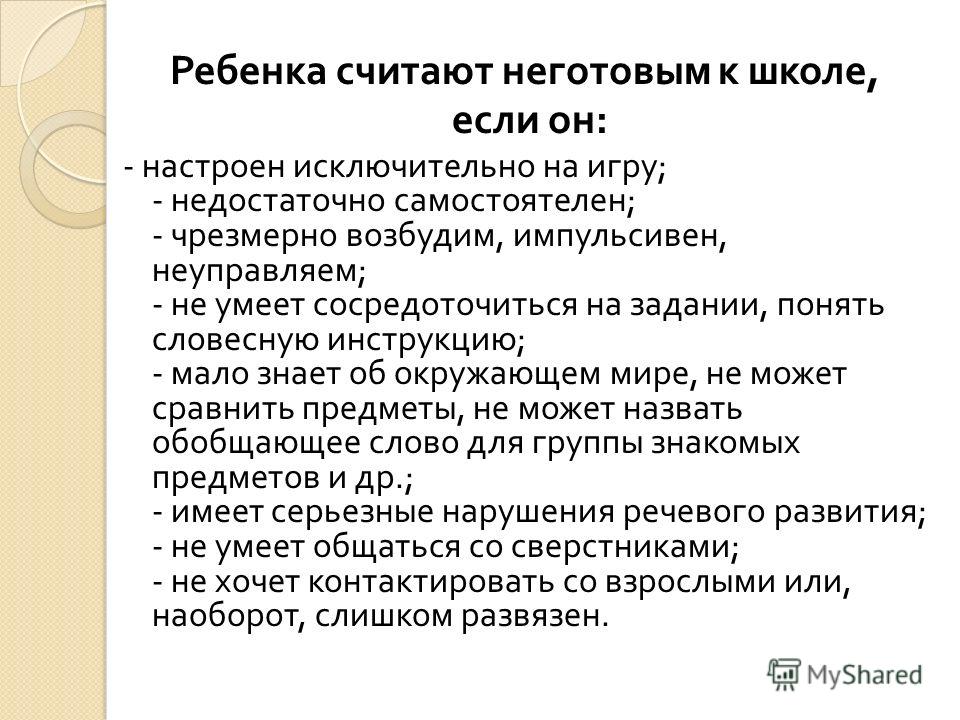 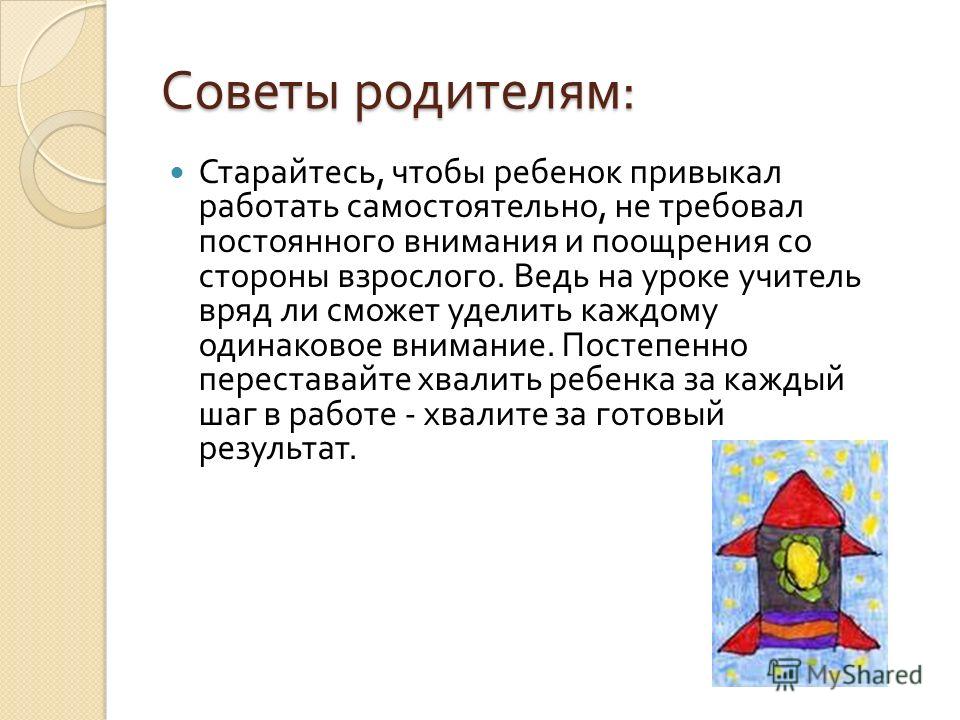 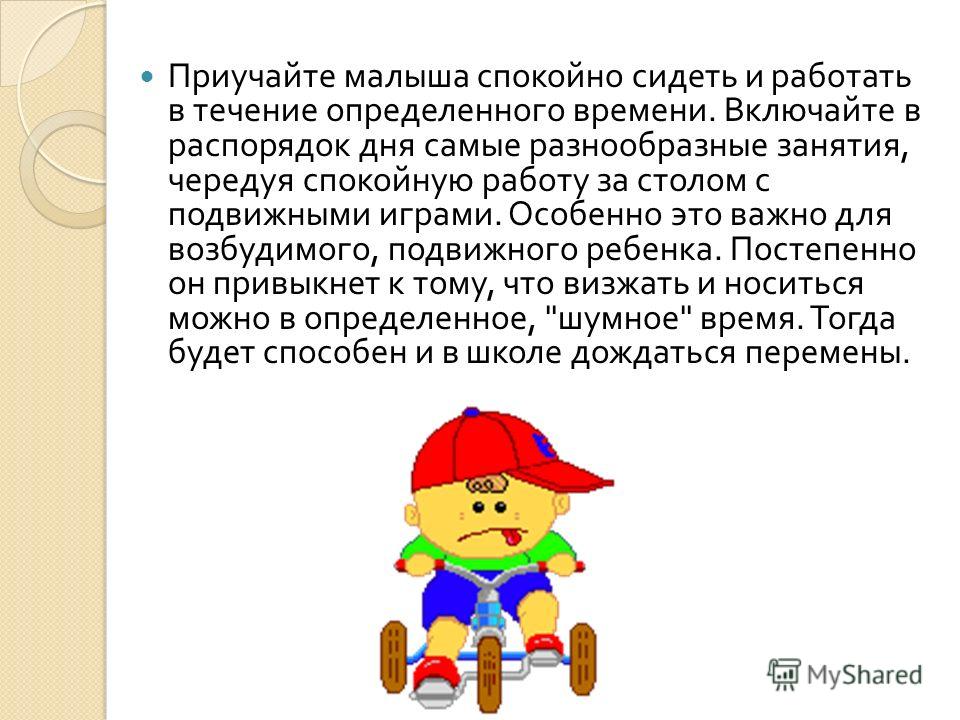 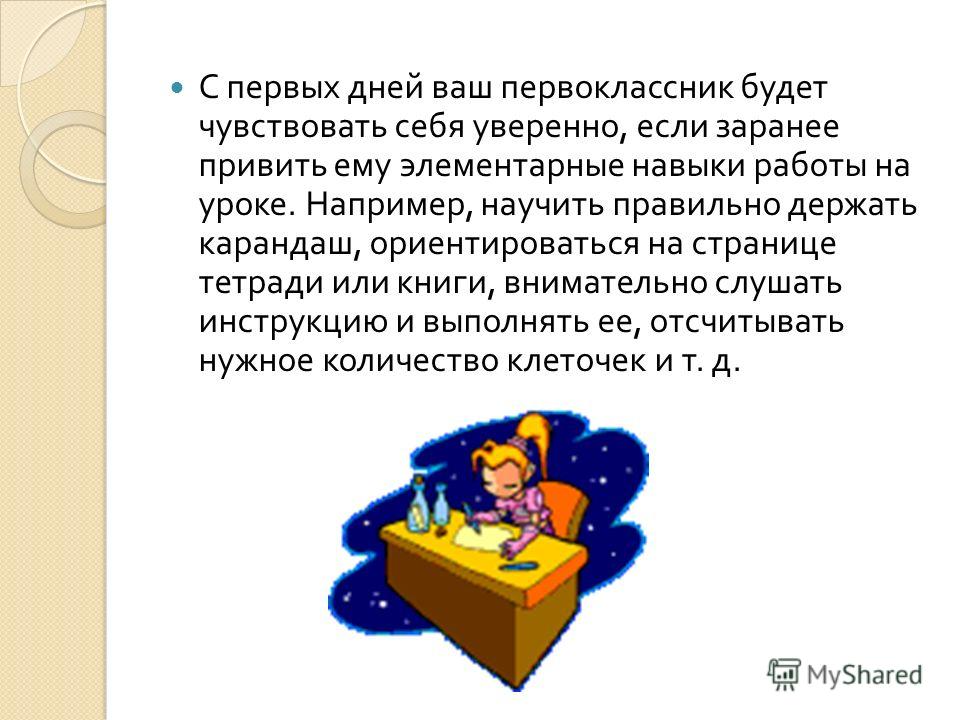 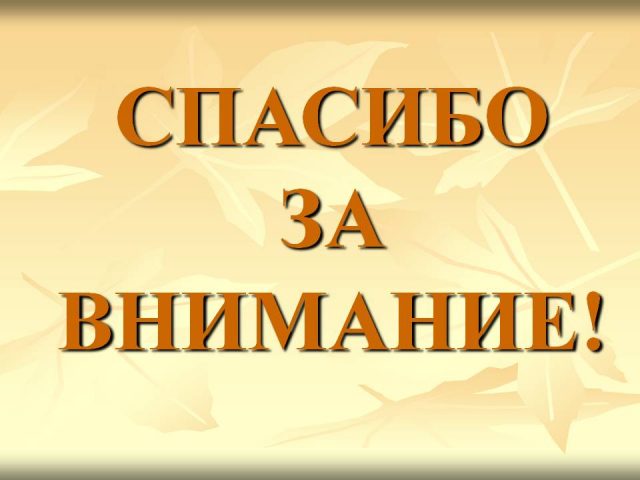